স্বাগতম
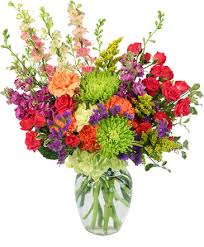 শিক্ষক পরিচিতি
মোহাম্মদ আবুল বশর
সহকারী শিক্ষক( আইসিটি)
লক্ষ্মীয়ারা উচ্চ বিদ্যালয়,
ফেনি সদর,ফেনি।
মোবাইলঃ ০১৮১৯৭৫১০৭১
Email: basharlhsf@gmail.com
পাঠ পরিচিতি
বিষয়ঃ ফিন্যান্স ও ব্যাংকিং
শ্রেণিঃ দশম
অধ্যায়ঃ তৃতীয়
ছবি গুলি লক্ষ কর
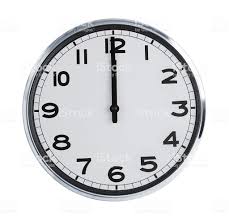 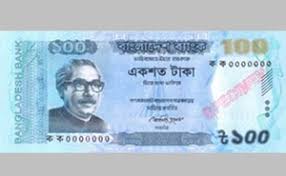 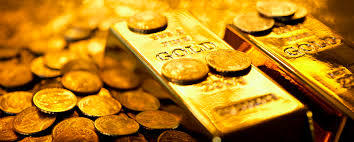 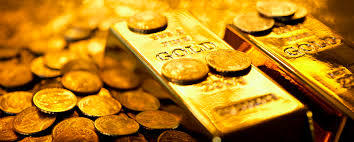 ২০০৬ সালে ১ ভরি স্বর্ণের মূল্য ছিল  ২০,০০০ টাকা
বর্তমানে ১ ভরি স্বর্ণের মূল্য ৬০,০০০ টাকা
আজকের পাঠ
অর্থের সময় মূল্য
শিখন ফল
অর্থের সময় মূল্য কাকে বলে বলতে পারবে।
অর্থের বর্তমান ও ভবিষ্যৎ মূল্য চক্রবৃদ্ধি প্রক্রিয়ায় নির্ণয় করতে পারবে।
অর্থের সময় মূল্য
অর্থায়নের বেশির ভাগ সিদ্ধান্তের মূলে অর্থের সময়মূল্যের ধারণাটি জড়িত। এখানকার ১০০ টাকা আর ১০ বছর পরের ১০০ টাকা সমান মূল্য  বহন করেনা। অর্থের সময়মূল্যের এই ধারণা আমাদের দৈনন্দিন অর্থায়নে ও  প্রয়োজন। আমরা যদি মহাজন থেকে ঋন নিয়ে থাকি তবে সে কিভাবে সুদ হিসাব করে এটা জানা থাকলে অন্যান্য উৎসের সাথে তুলনা করে সবচেয়ে গ্রহনযোগ্য উৎস বের করে অর্থায়ন করতে পারবো। ব্যাংক থেকে ঋণ নিলে ভবিষ্যতে আমাদের যে ঋণের কৃস্তি পরিশোধ করতে হয়। তা কিভাবে নির্ধারণ করআ হয় এই অধ্যায়ে আমরা তা শিখব। 
অর্থের সময় মূল্যের মুল কারণ সুদের হার।
একক কাজ
প্রশ্নঃ অর্থের সময় মূল্য কাকে বলে?
চক্রবৃদ্ধি সংক্রান্ত সুত্র সমূহ
ভবিষ্যৎ মূল্য
 বর্তমান মূল্য  =     ১+ সুদের হার     সময়*চক্রবৃদ্ধি সংখ্যা
                            চক্রবৃদ্ধি সংখ্যা
ভবিষ্যৎ মূল্য  = বর্তমান মূল্য     ১+সুদের হার    সময়*চক্রবৃদ্ধি সংখ্যা
                                           চক্রবৃদ্ধি সংখ্যা
চক্রবৃদ্ধিতে বর্তমান মূল্য নির্ণয়।
প্রশ্নঃ জনাব আশিক  ৮ বছর পর 1,20,০০০ টাকা পাওয়ার আসায় বর্তমানে একটি ব্যাংকে কিছু টাকা জমা রাখতে চান ব্যাংক তাকে ৯.৫% হারে ষ্মামাসিক চক্রবৃদ্ধি সুদ প্রদানের প্রস্তাব দিয়েছে। নির্ণয় কর।
FV 
 PV     =        ১+      i        n*m                               এখানে, 
                              m                                                          PV = বর্তমান মূল্য
                      1,20,000                                               FV= ভবিষ্যৎ মূল্য
 PV   =         ১+   0.095       8*2                                সুদের হার (i)= 9.5%
                             2                                                     সময় (n) = ৮ বছর
                          1,20000                                        চক্রবৃদ্ধি সংখ্যা (m)= 2
  PV     =        ১+ 0.0475    16  
                          ১,২০,000 
 PV     =            1.0475     16
                          ১,২০,000
 PV     =            2.101 
 PV      =     57,115.659 টাকা।
দলীয় কাজ
প্রশ্নঃ মিঃ মনির ১০ বছর পর ২,০০,০০০ টাকা পাওয়ার আসায় বর্তমানে কিছু টাকা ব্যাংকে জমা রাখতে চান। ব্যাংক তাকে ১২% হারে ত্রিমাসিক চক্রবৃদ্ধিতে সুদ প্রদানের প্রস্তাব নিয়াছে। বর্তমান মূল্য নির্ণয় কর চক্রবৃদ্ধিতে।
চক্রবৃদ্ধিতে ভবিষ্যৎ মূল্য নির্ণয়।
প্রশ্নঃশতকরা ১১.৫% হারে দুইমাস অন্তর চক্রবৃদ্ধিতে ৭৫,০০০ টাকা ব্যাংকে জমা রাখলে ৭ বছর পর কত টাকা পাওয়া যাবে নির্নয় কর।
FV   = PV      ১+  I      n*m                              এখান,
                          m                                       FV = ভবিষ্যৎ মূল্য
          =৭৫,০০০  ১+  ০.১১৫     ৭*৬                  PV = বর্তমান মূল্য                          
                                   6                          সুদের হার(i)= 11.5%
          = 75,000   ১+ ০.০১৯   ৪২              সময় (n) = ৭ বছর
           =75,000      ১.০১৯   ৪২              চক্রবৃদ্ধি সংখ্যা (m) =6
           =75,000 *২.২০৫
             = ১,৬৫,৩৭৫ টাকা
মূল্যায়ন
অর্থের সময় মূল্যর মূল কারণ কি?
 চক্রবৃদ্ধিতে বর্তমান মূল্য নির্ণের সূত্রটি বল।
 চক্রবৃদ্ধিতে ভবিষ্যৎ মূল্য নির্ণয়ের সূত্র বল।
বাড়ীর কাজ
প্রশ্নঃশতকরা ১২% হারে মাসিক চক্রবৃদ্ধিতে ৫০,০০০ টাকা ব্যাংকে জমা রাখলে ৮ বছর কত টাকা পাওয়া যাবে? নির্ণয় কর।
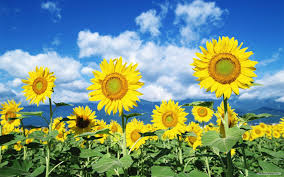 ধন্যবাদ